ZDC Online Monitoring at STARonline.star.bnl.gov/zdc
Oleksandr Grebenyuk, LBNL
4 February 2011
ZDC Online Monitoring
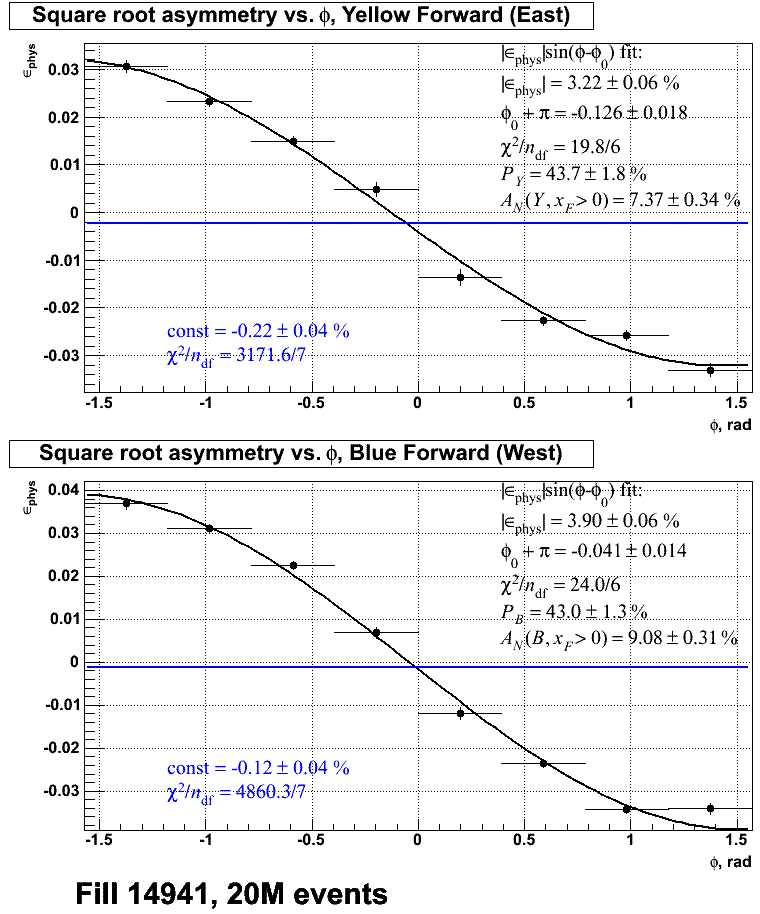 Calculates “square root”asymmetry from the φmodulation of SMD hitsfor each beam
Uses bunch and spinpatterns, and CNI polarizations from CDEV
Asymmetries in Run 9 and Run 11